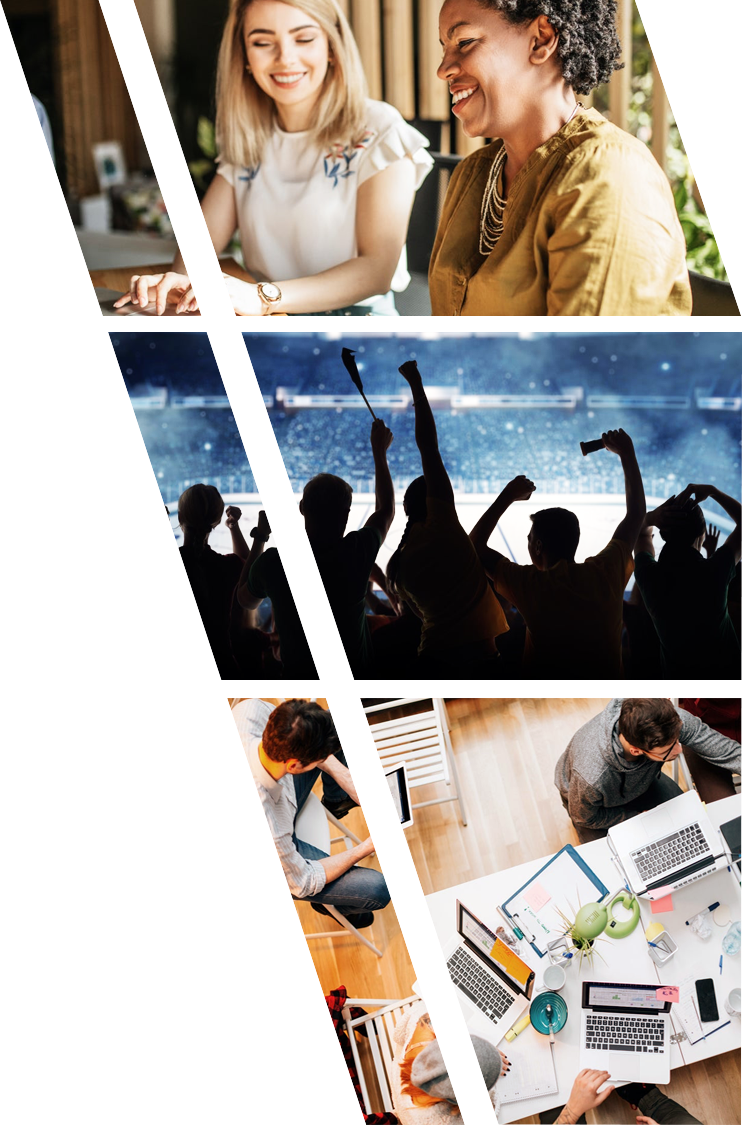 CRITICAL SUCCESS FACTORS FOR PROJECTS PRESENTATION TEMPLATE
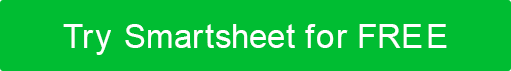 PRODUCT LAUNCH
CRITICAL SUCCESS FACTORS
NAME
PROJECT MANAGER


00/00/0000
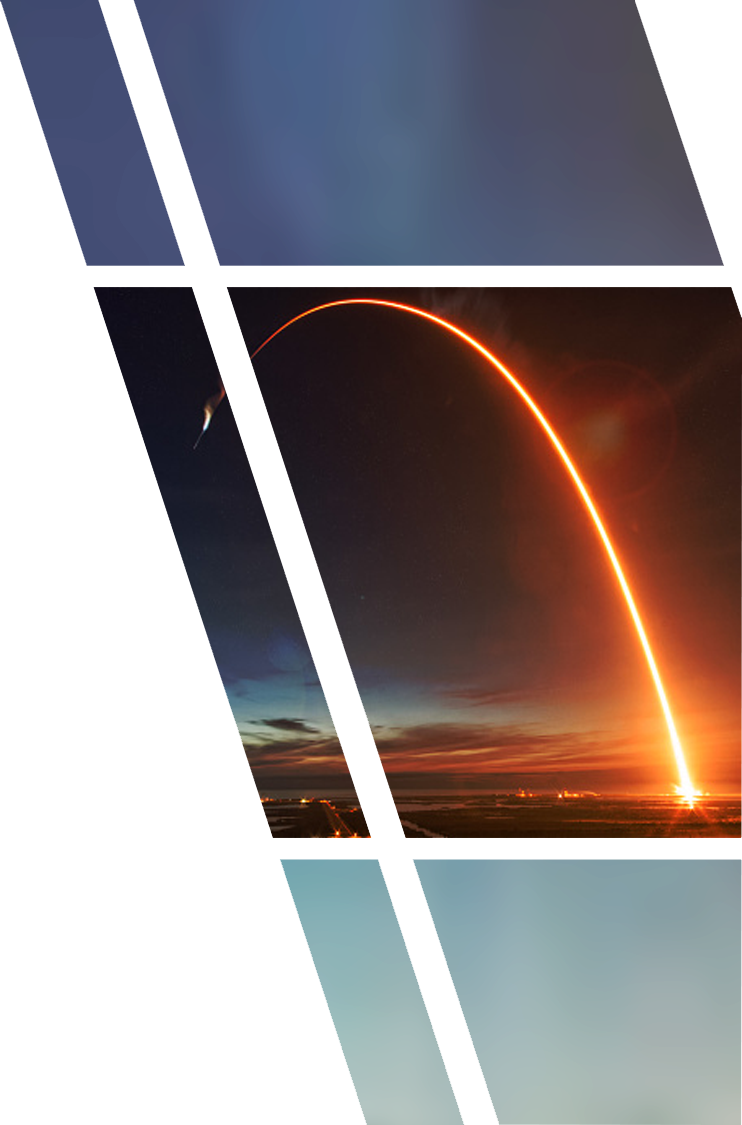 TABLE OF CONTENTS
PROJECT SPONSOR / CLIENT / STAKEHOLDERS
STRATEGY & PROJECT DESCRIPTION
TIMING
WHAT WE’VE LEARNED FROM PAST PROJECTS 
CRITICAL SUCCESS FACTORS
Factor 1
Factor 2
Factor 3
Factor 4
Factor 5
RISK FACTORS
METRICS
PROJECT MANAGER
PROJECT TEAM
COMMUNICATION & TRACKING TOOLS
Q&A
PROJECT SPONSOR / CLIENT / STAKEHOLDERS
Krista Ahmed, Director of Product Development - Internal Sponsor
Melissa Brundige, Engineering
Paul Finley, Marketing
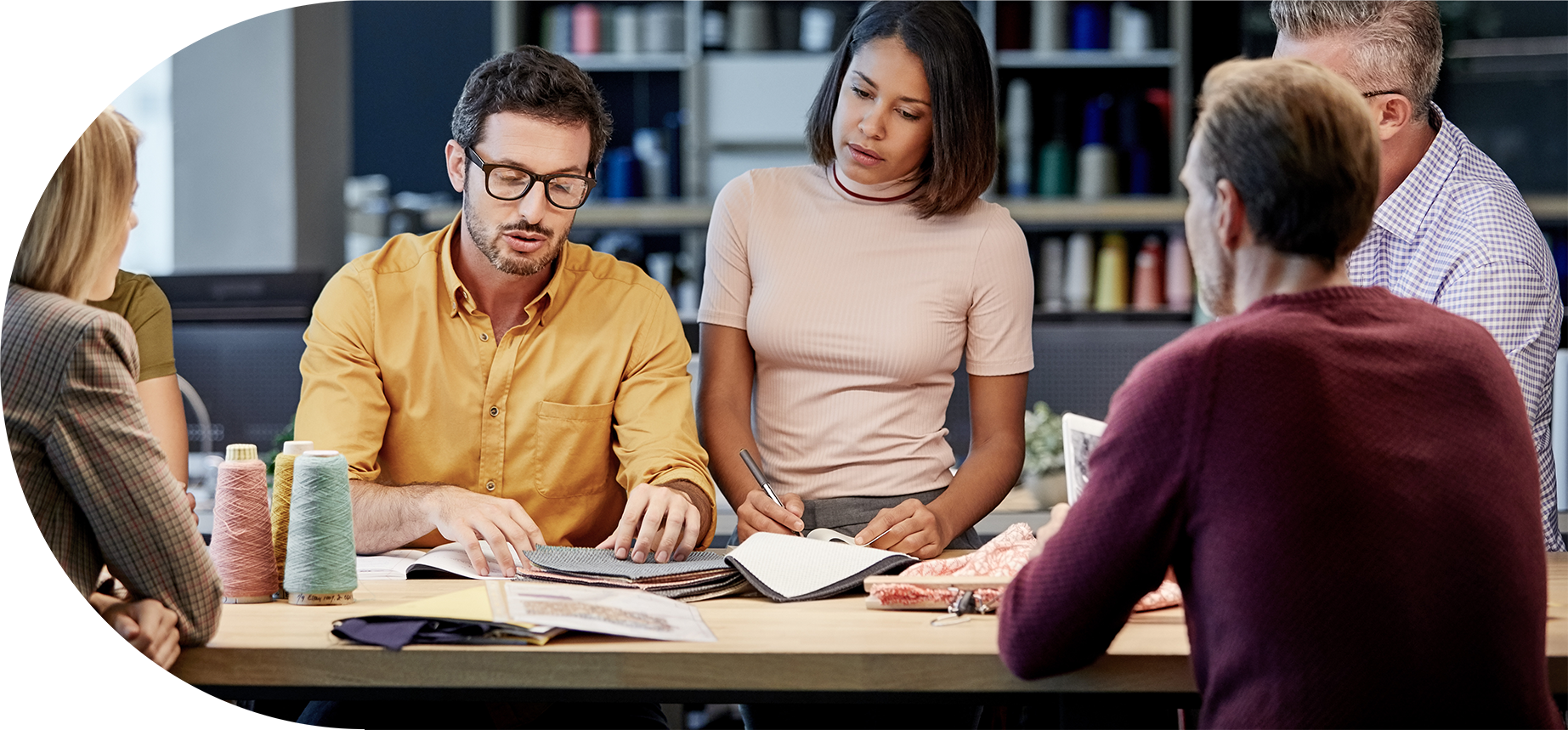 STRATEGY & PROJECT DESCRIPTION
COMPANY STRATEGY
The Introduction of New Products Every Fiscal Year
PROJECT DESCRIPTION
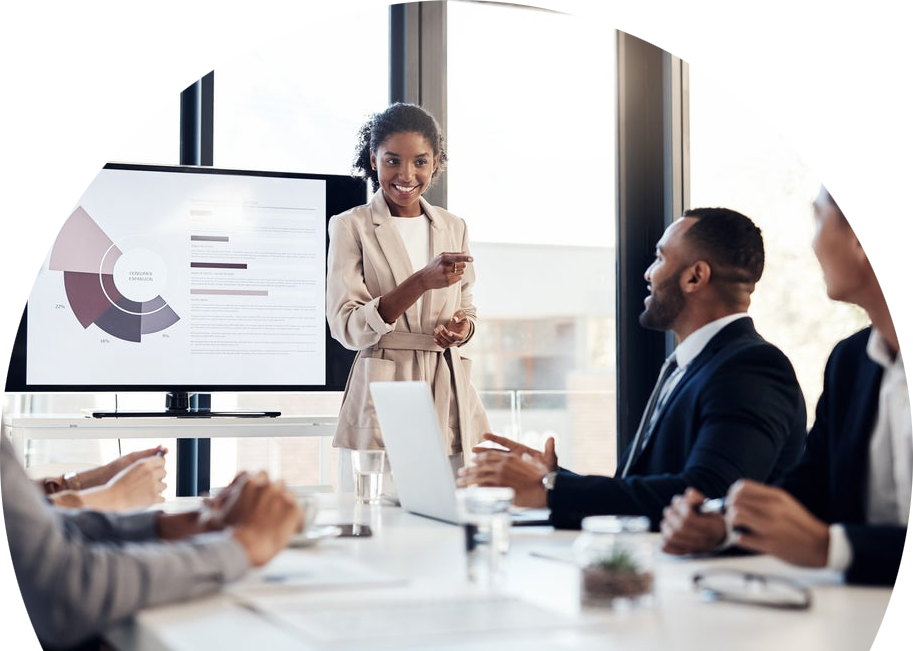 The Creation of a Handheld Widget Based on the Results of Competitive Research That Indicate a Need for Such a Product
TIMING
The Fast-Tracking of Priority Tasks
The Completion of the Project by June 20XX 
The Delivery of the Final Product to the Consumer Electronics Show in September 20XX
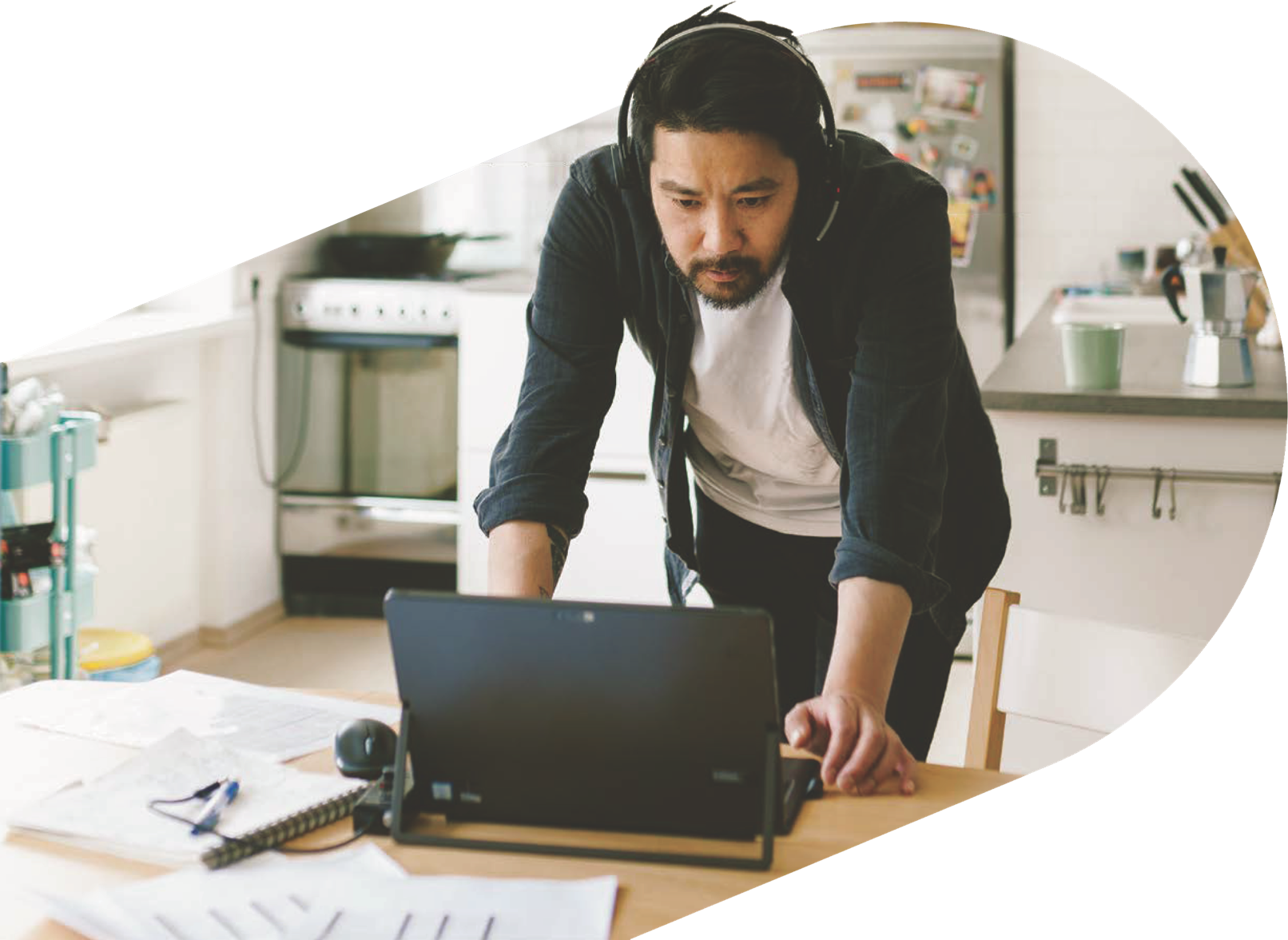 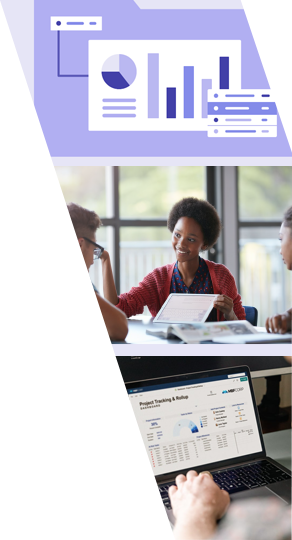 WHAT WE’VE LEARNED FROM PAST PROJECTS
That Smaller Prototyping Teams Are More Effective
That the Development Budget Should Not  Exceed $200K
That We Should Have Mandatory Biweekly Stand-Up Meetings, Including All Team Members
CRITICAL SUCCESS FACTORS
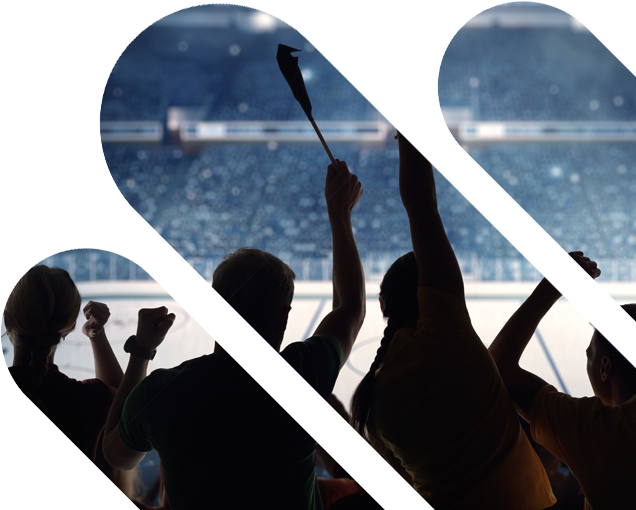 CSF
CRITICAL SUCCESS FACTOR 1
The Commitment of Senior Management 
Monthly Signoff by Management
1
CSF
CRITICAL SUCCESS FACTOR 2
The Achievement of a Milestone
A Weekly Metric Report
2
CSF
CRITICAL SUCCESS FACTOR 3
Customer Involvement
A Ranking of Two Hundred User Test Results/Inputs
3
CSF
CRITICAL SUCCESS FACTOR 4
The Satisfaction of All Financial Requirements
A Weekly Report on the Status of the Budget
4
CSF
CRITICAL SUCCESS FACTOR 5
Transparent Communication
Monthly Feedback and Reporting from Team Members
5
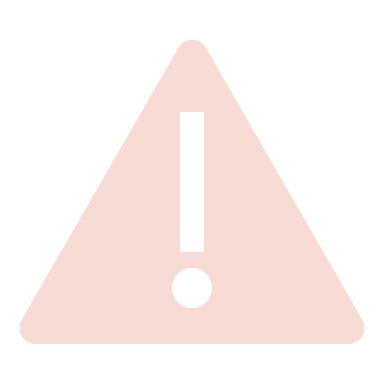 RISK FACTORS
One
Two
Three
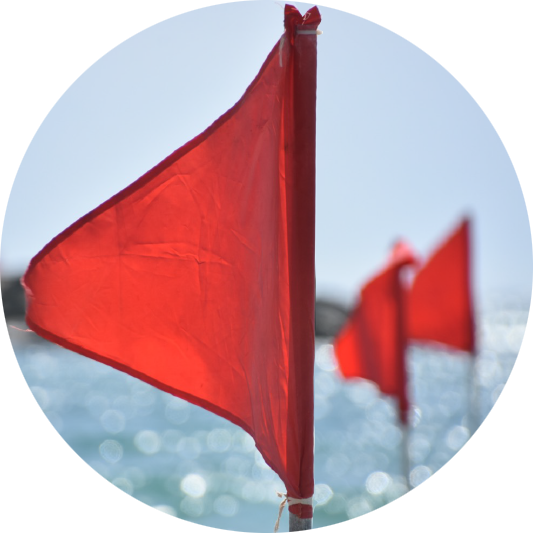 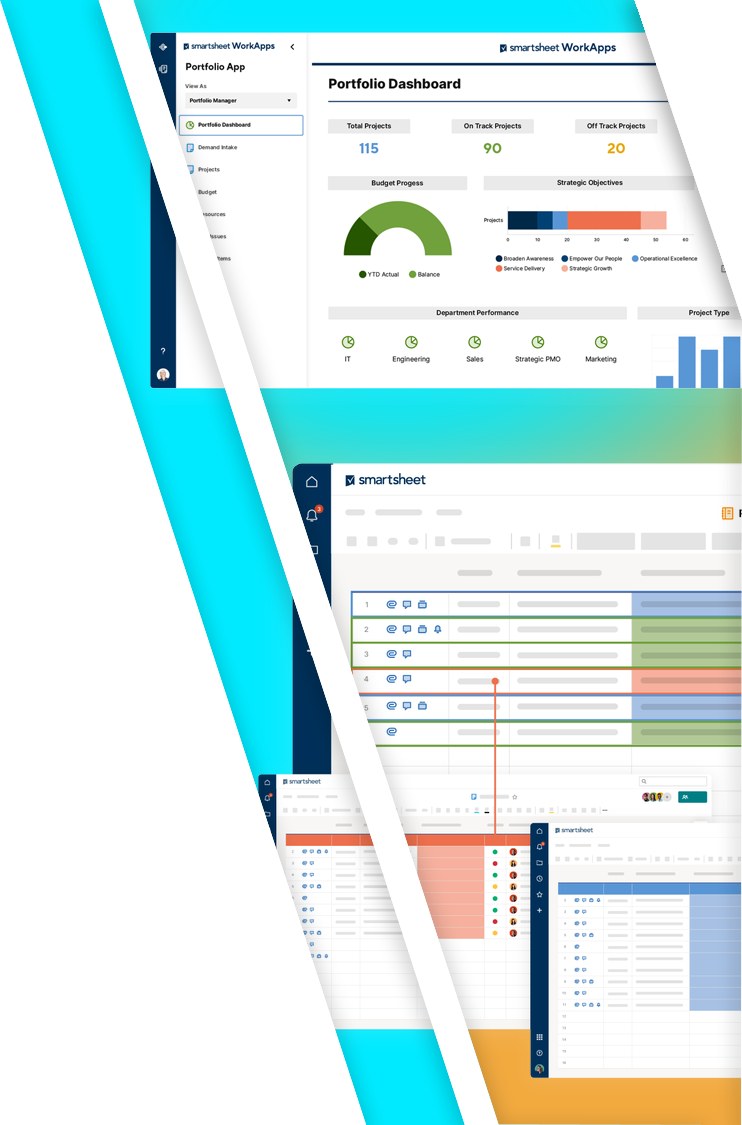 METRICS
One
Two
Three
PROJECT MANAGER
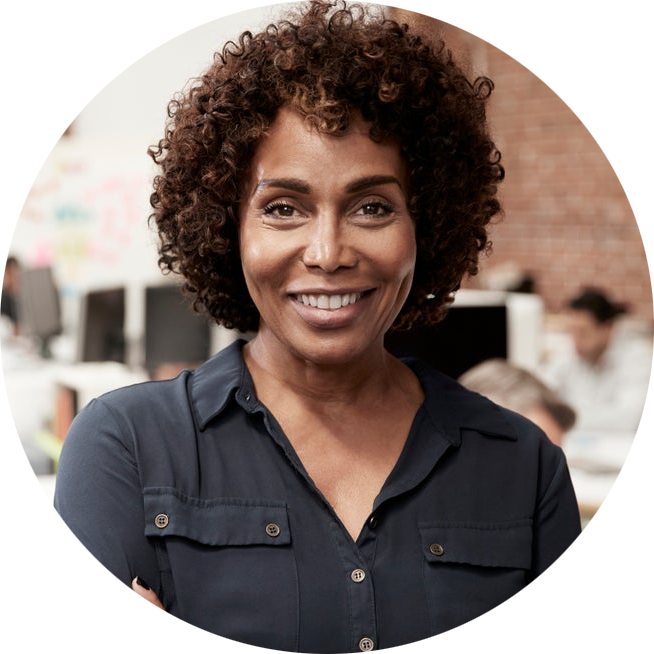 AGNES JONESSenior Project Manager
222.222.2222
ajones@email.com
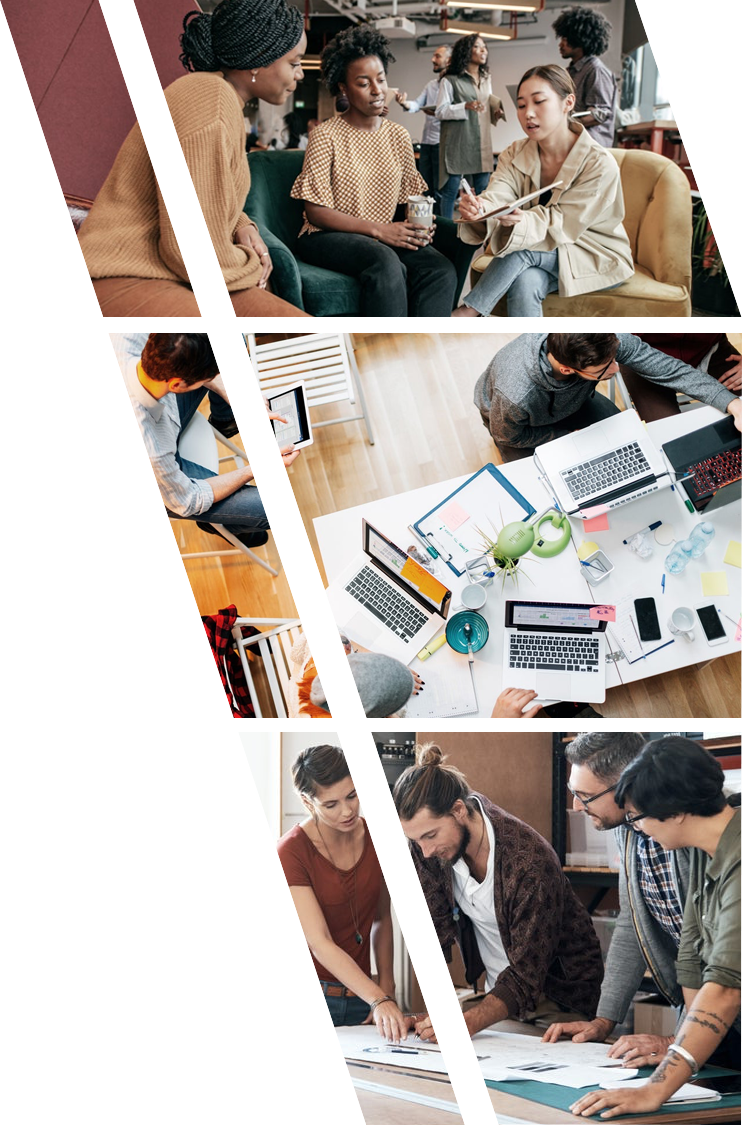 PROJECT TEAM
TEAM MEMBER NAMEArea of Responsibility
222.222.2222   •  email@email.com
TEAM MEMBER NAMEArea of Responsibility
222.222.2222   •  email@email.com
TEAM MEMBER NAMEArea of Responsibility
222.222.2222   •  email@email.com
COMMUNICATION & TRACKING TOOLS
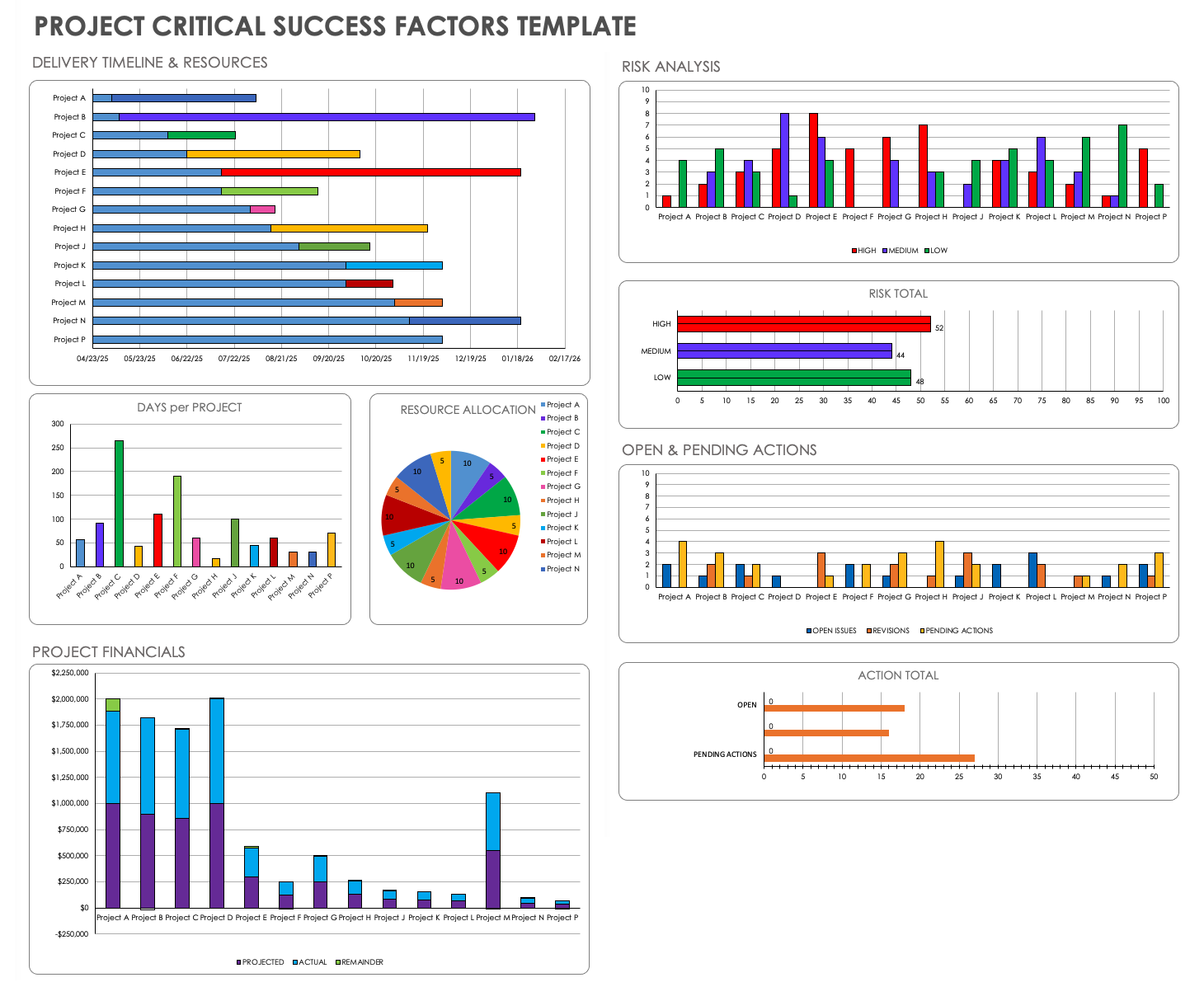 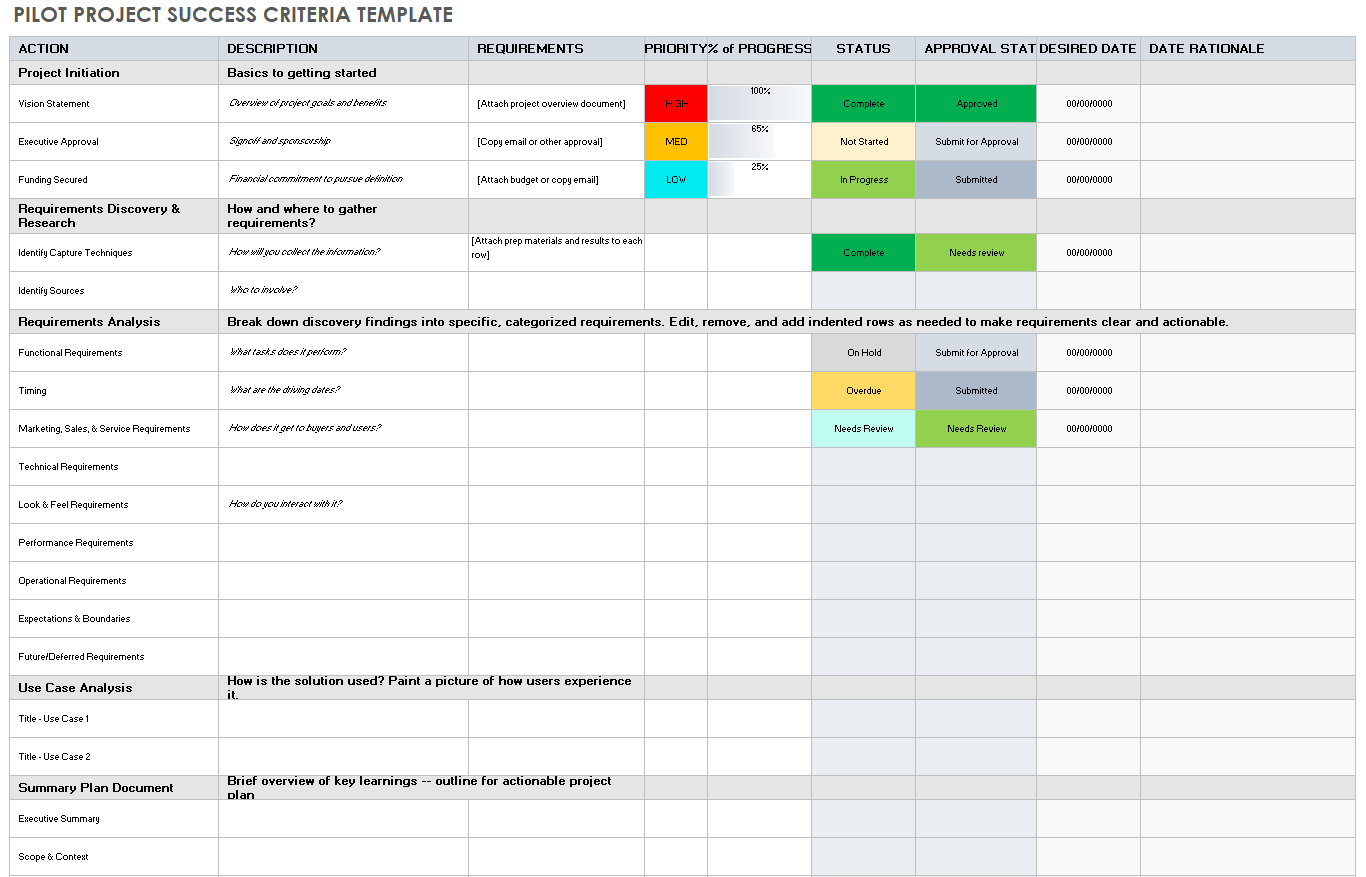 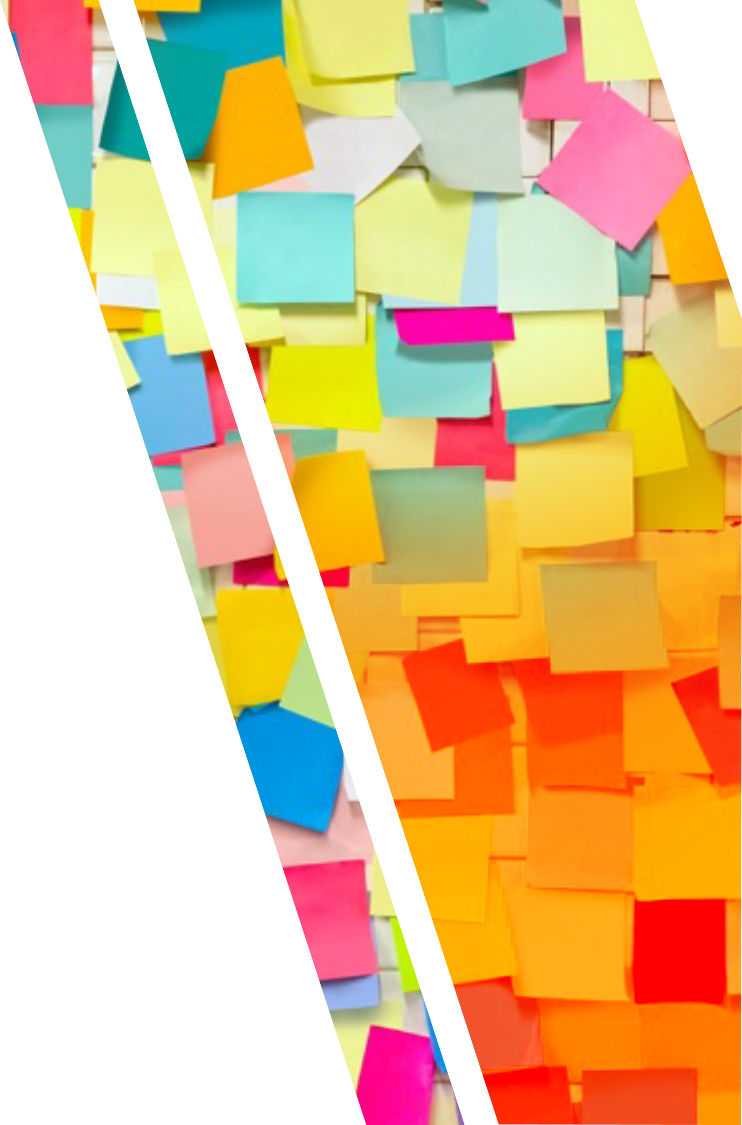 Q&A
One
Two
Three
Four
Five
?